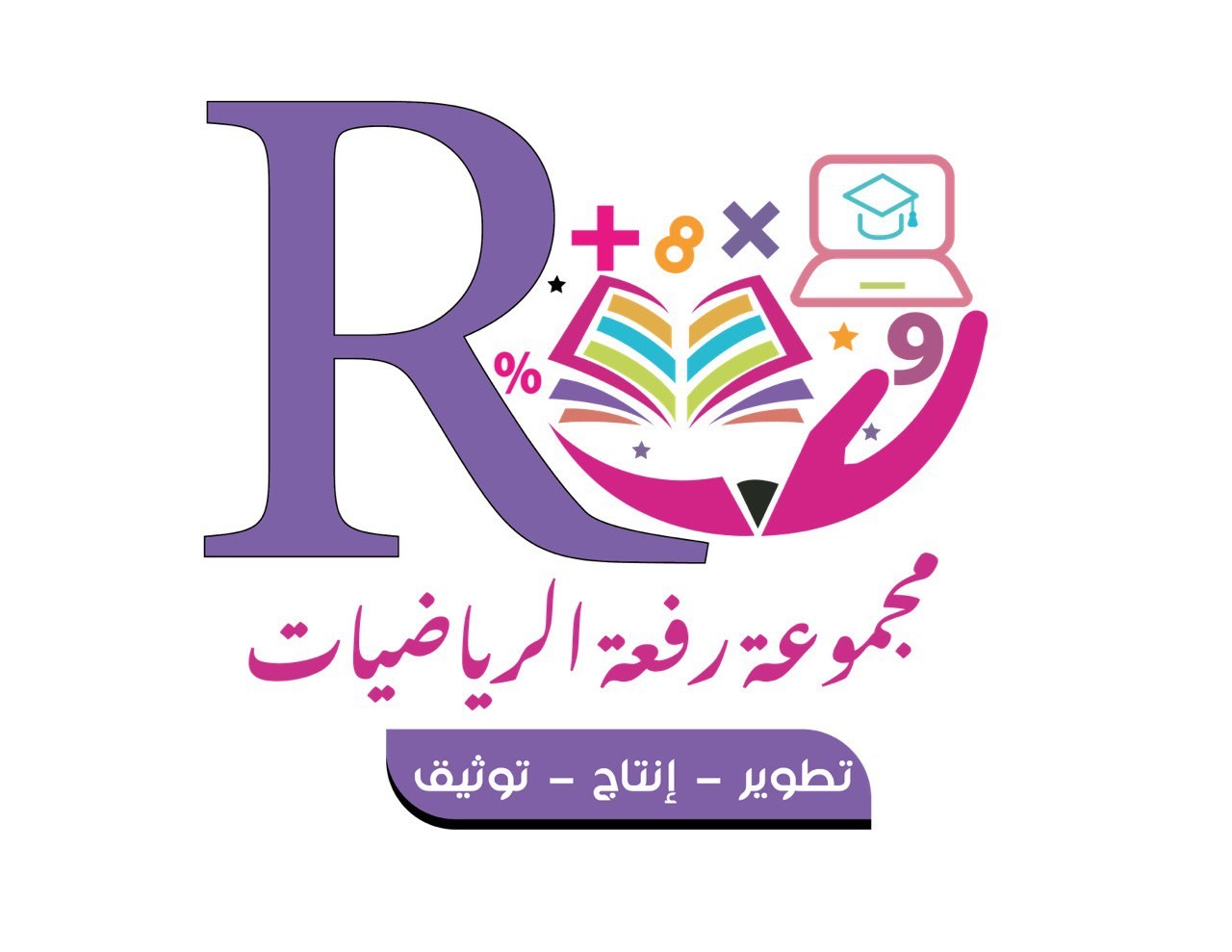 أ/ نوره الأكلبي
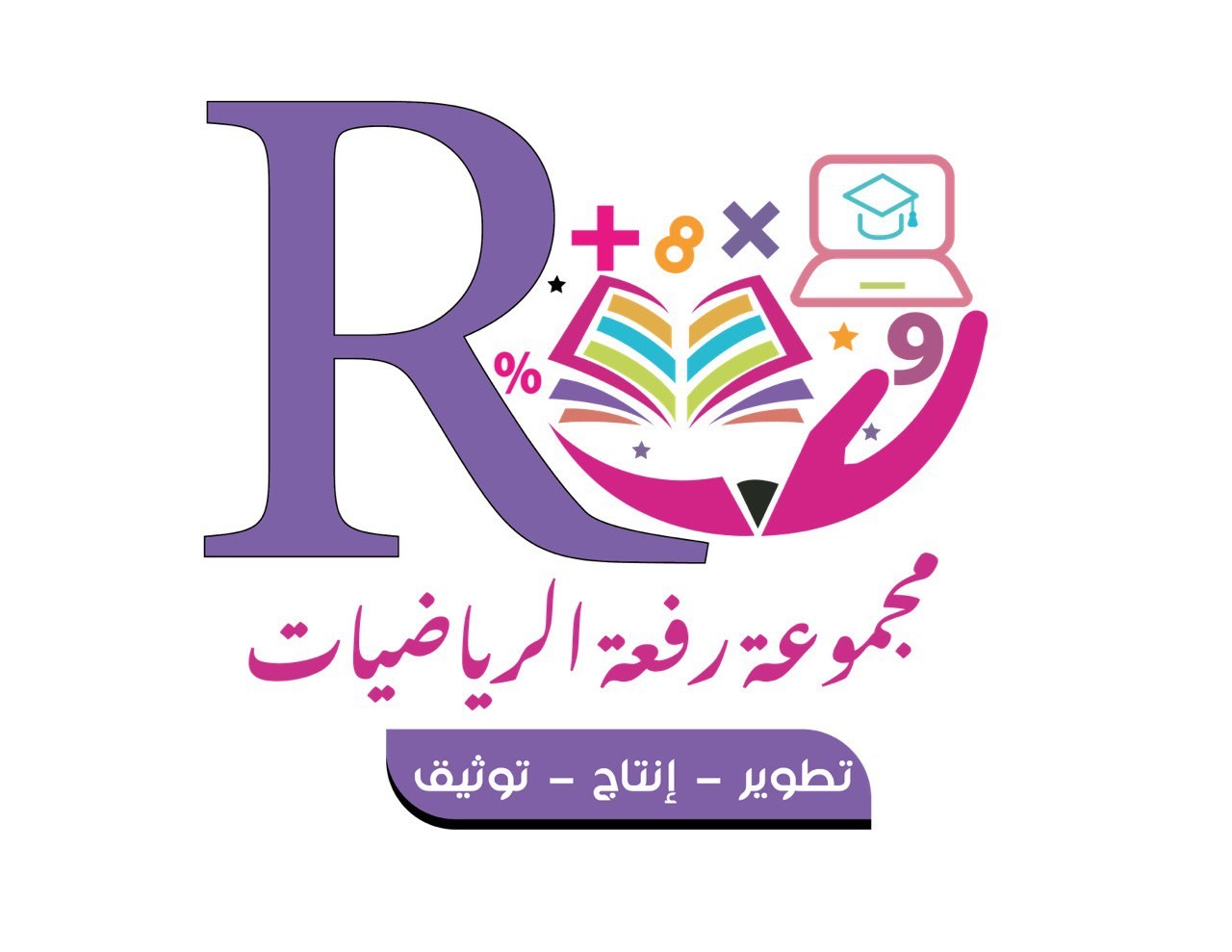 السلام عليكم ورحمة الله وبركاته

حياكم الله أميراتي الجميلات

عودًا حميدًا يفيض بالهمة والنشاط

اللهم أجعله عامًا دراسيًا مباركًا 
مفعم بالمنجزات 

 معلمة مادة الرياضيات : نوره الأكلبي
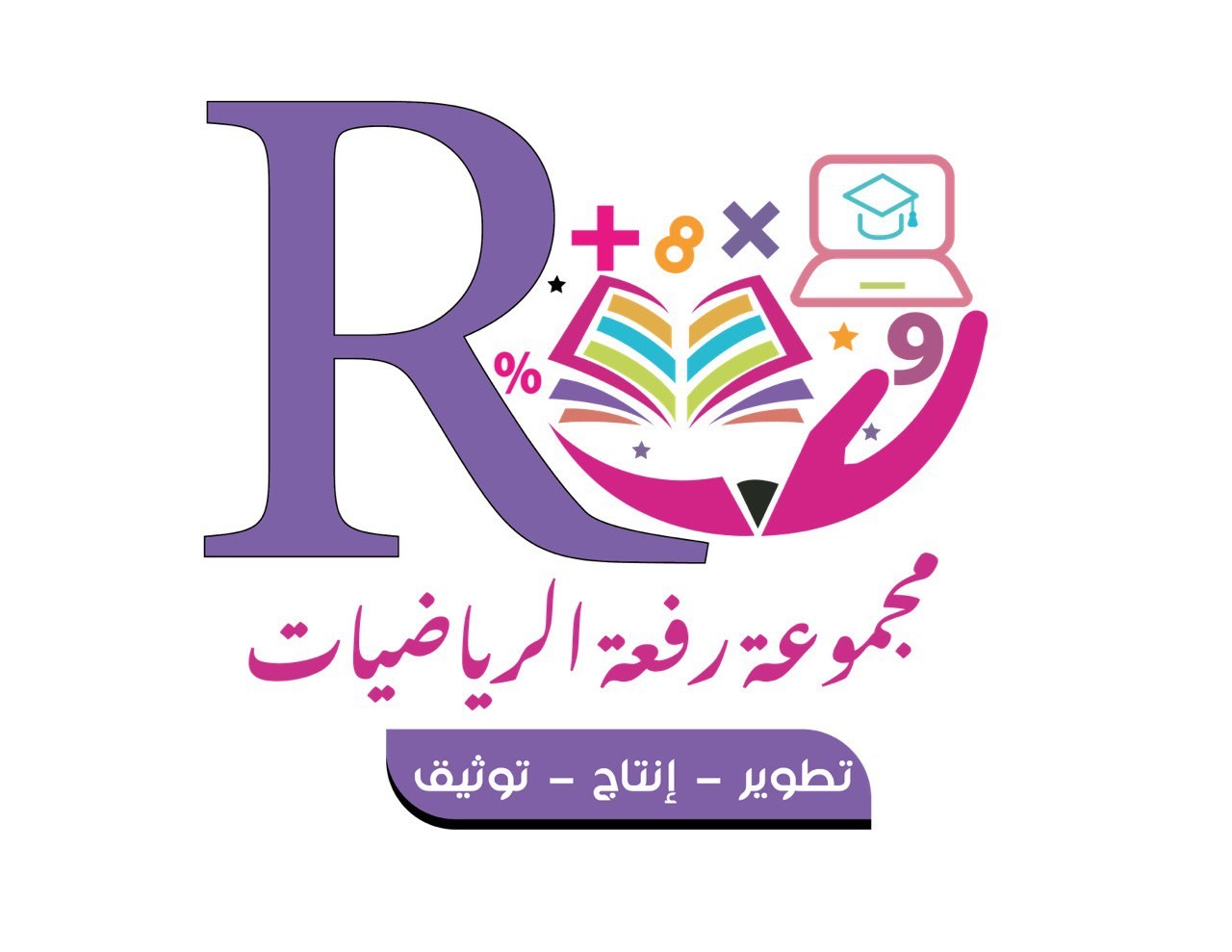 أميرتي الجميلة 

ليكون عامك الدراسي مميزًا
 إليك بعض النصائح :
الاستيقاظ مبكرًا
الاهتمام بالنظافة الشخصية
تحديد الأهداف والطموح
تنظيم الوقت والانضباط
مراجعة الدروس وحل الواجبات يومياً
أ/ نوره الأكلبي
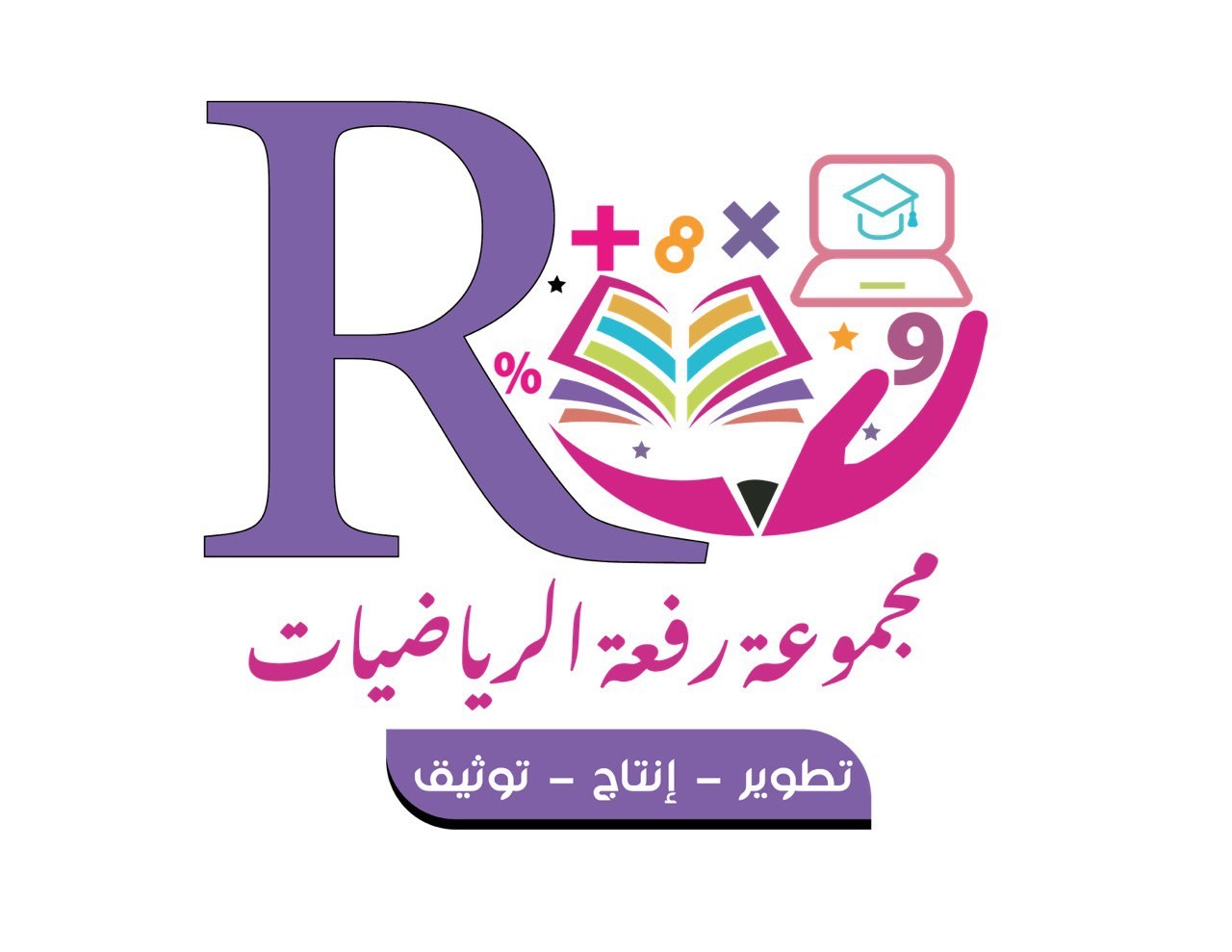 القوانين الصفية :

ألتزم بآداب ديننا الإسلامي
في التعامل مع الآخرين.
أحضر أدواتي كاملة .
أجلس جلسة صحيحة .
أنتبه لشرح معلمتي .
أرفع يدي عند الإجابة .
أحافظ على نظافة فصلي .
أ/ نوره الأكلبي
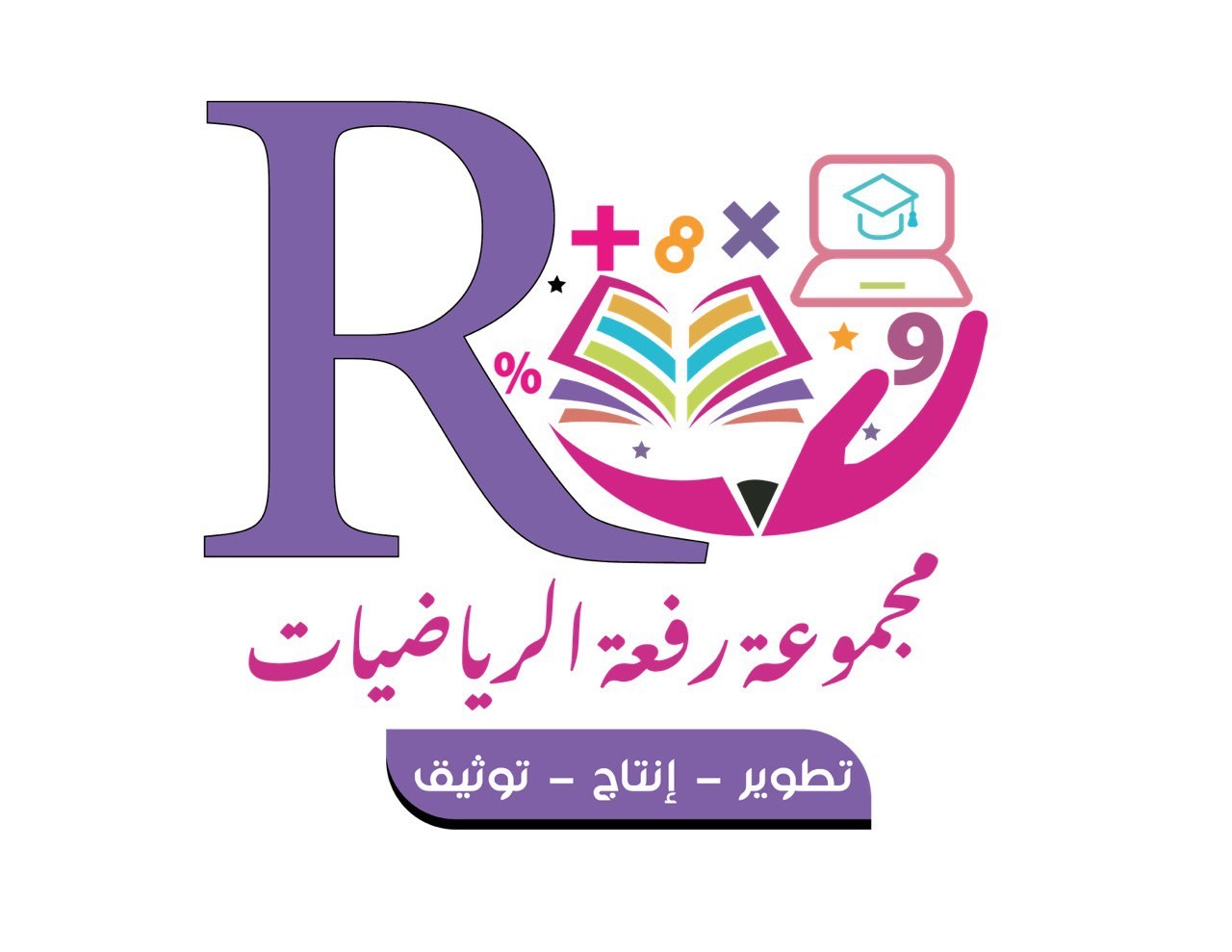 ما رأيك أن نبدأ مسابقة سريعة جميلة ؟
استعدي  يا مبدعه 
للتحدي
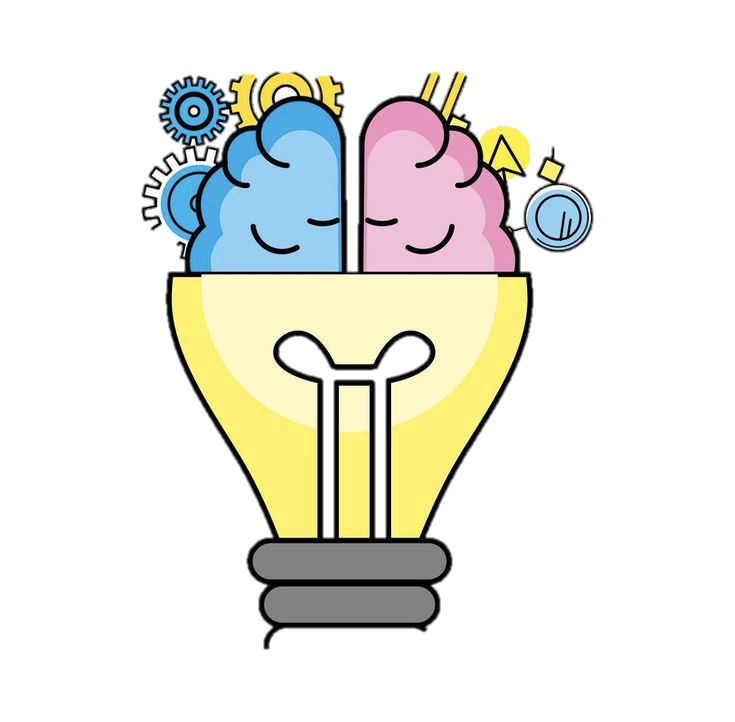 أ/ نوره الأكلبي
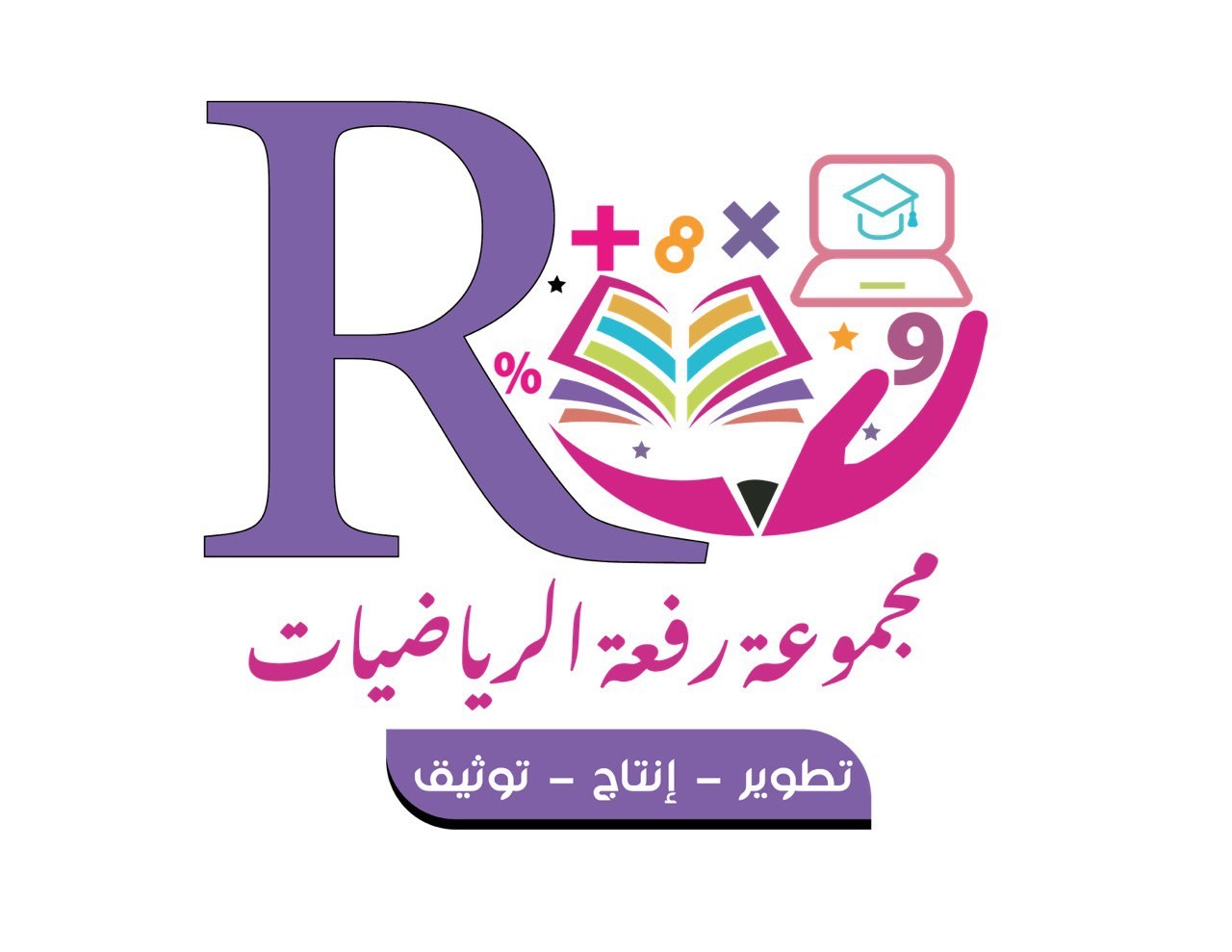 ماهي الفاكهة التي اسمها 
هو نفس لونها ؟
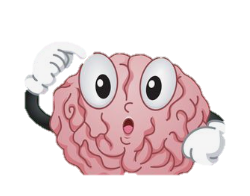 عددان حاصل مجموعهما 12 , 
وحاصل ضربهما 32 , فما هما ؟
تسمعه وتراه ولا يسمعك
ولا يراك ؟
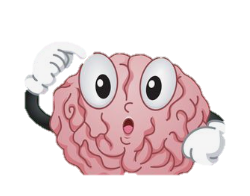 أ/ نوره الأكلبي
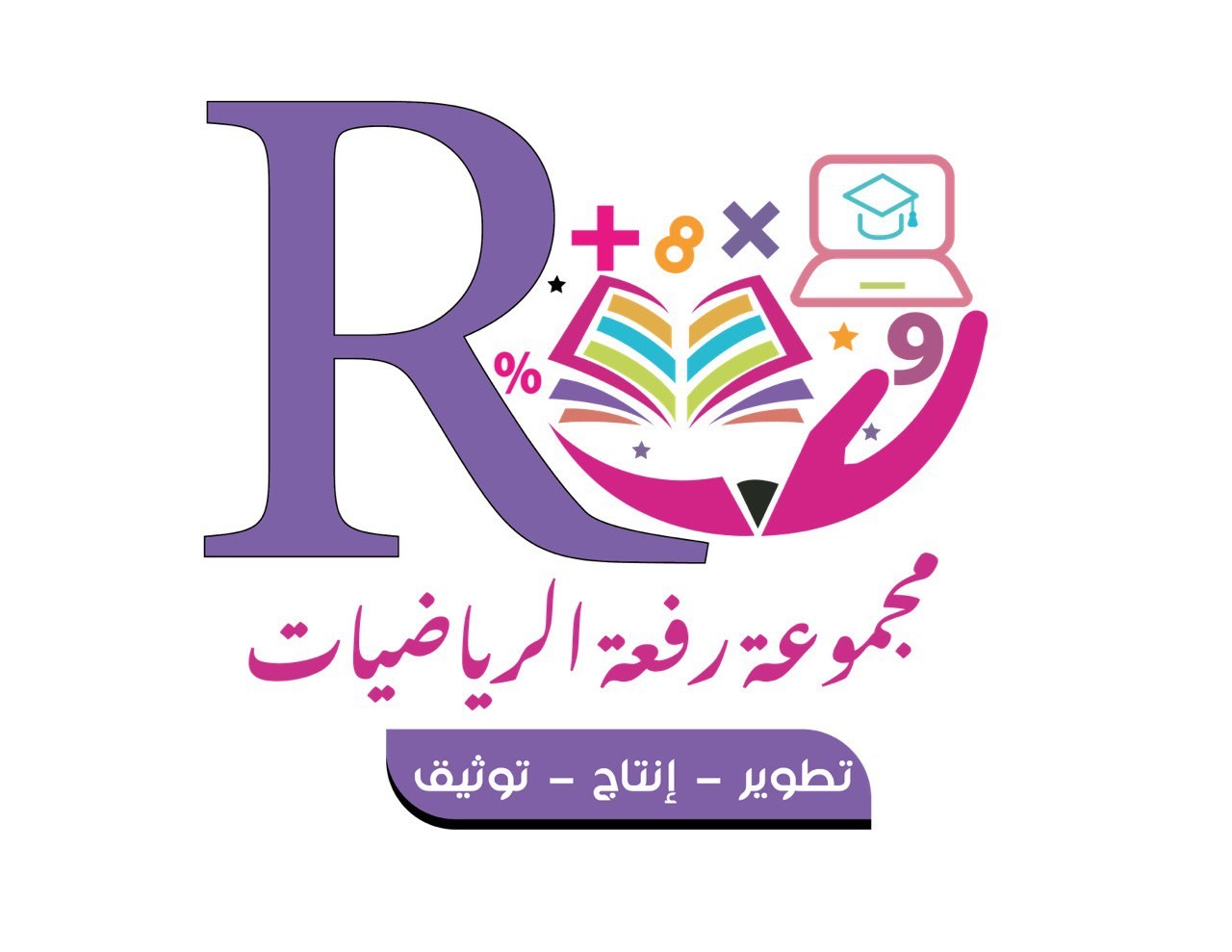 √ أو ×
اذا اختلف عدد ارقام عددين, فإن 
العدد الذي عدد أرقامه أكثر
 هو الأصغر؟
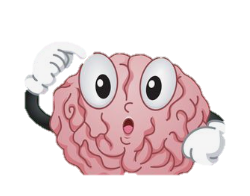 جماد ذكر في القرآن 3 مرات 
 مرة ككذبة 
ومرة كدليل
ومرة كعلاج ؟
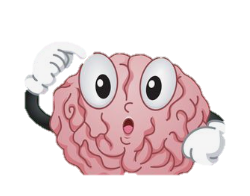 أ/ نوره الأكلبي
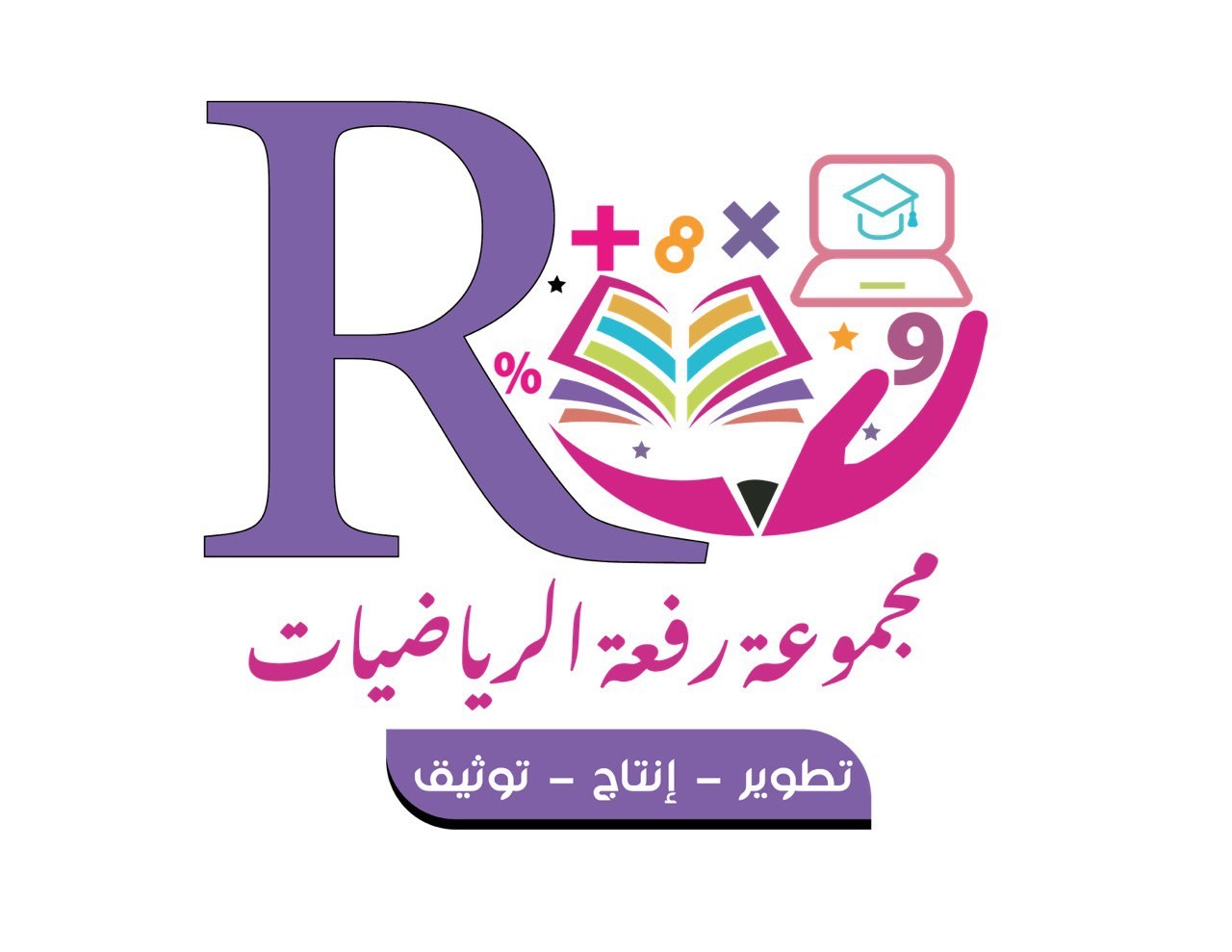 عددان حاصل مجموعهما 12 , 
وحاصل ضربهما 32 , فما هما ؟
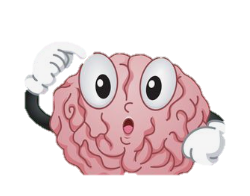 اكملي المفقود :
أنفق ما في الـــ ........
يأتيك ما في الــ ..........
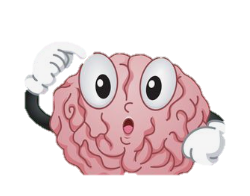 أ/ نوره الأكلبي
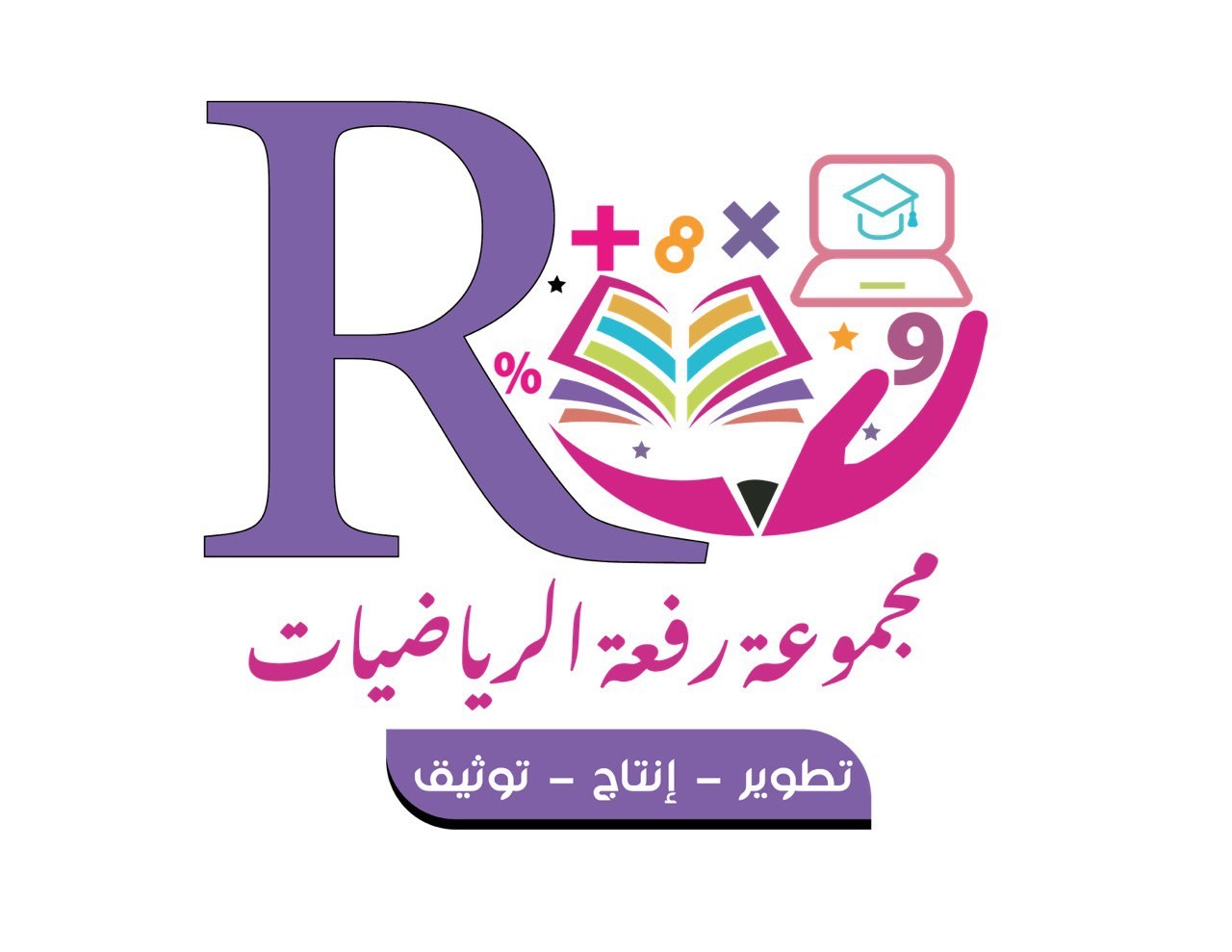 شكراً لك يا مبدعة 
انتهت المسابقة ...
ننتقل الآن الى الكتاب المدرسي
لنبدأ بهمة ونشاط صفحة  ( 10 )
أ/ نوره الأكلبي
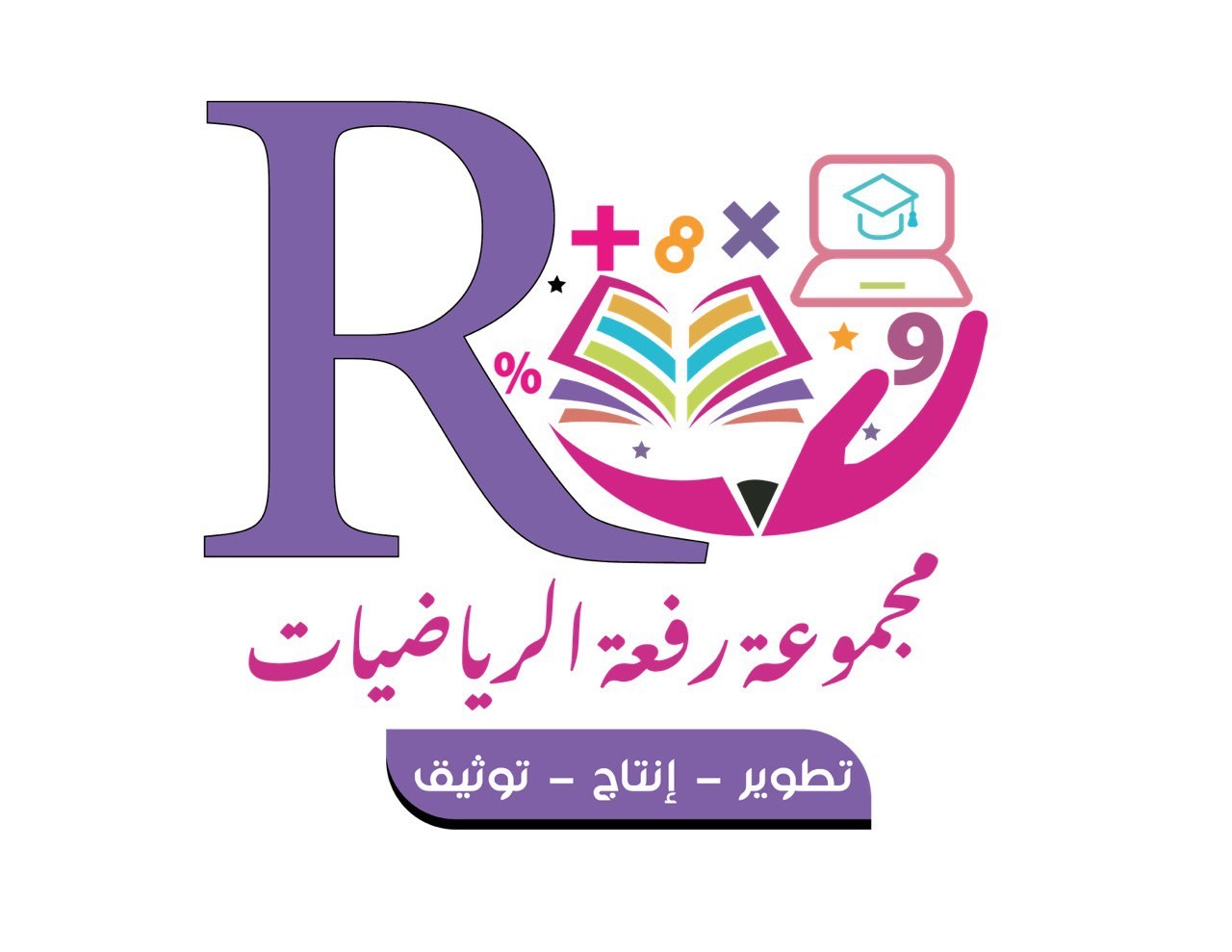 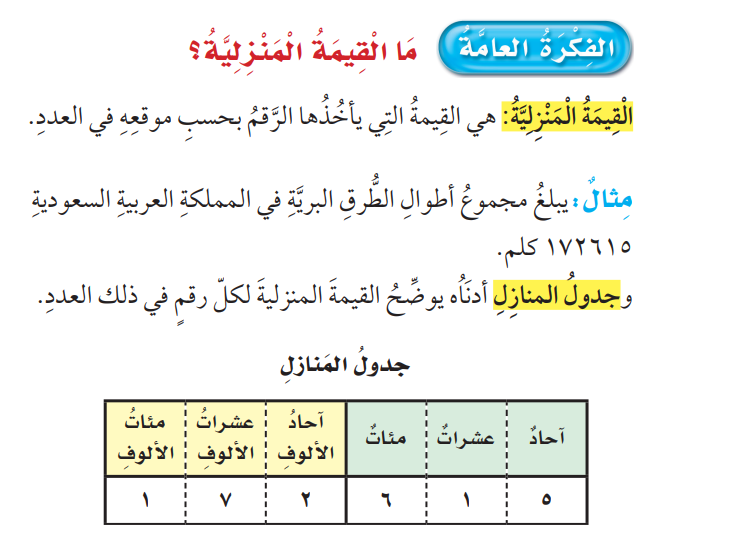 أ/ نوره الأكلبي           صفحة  ( 10 )
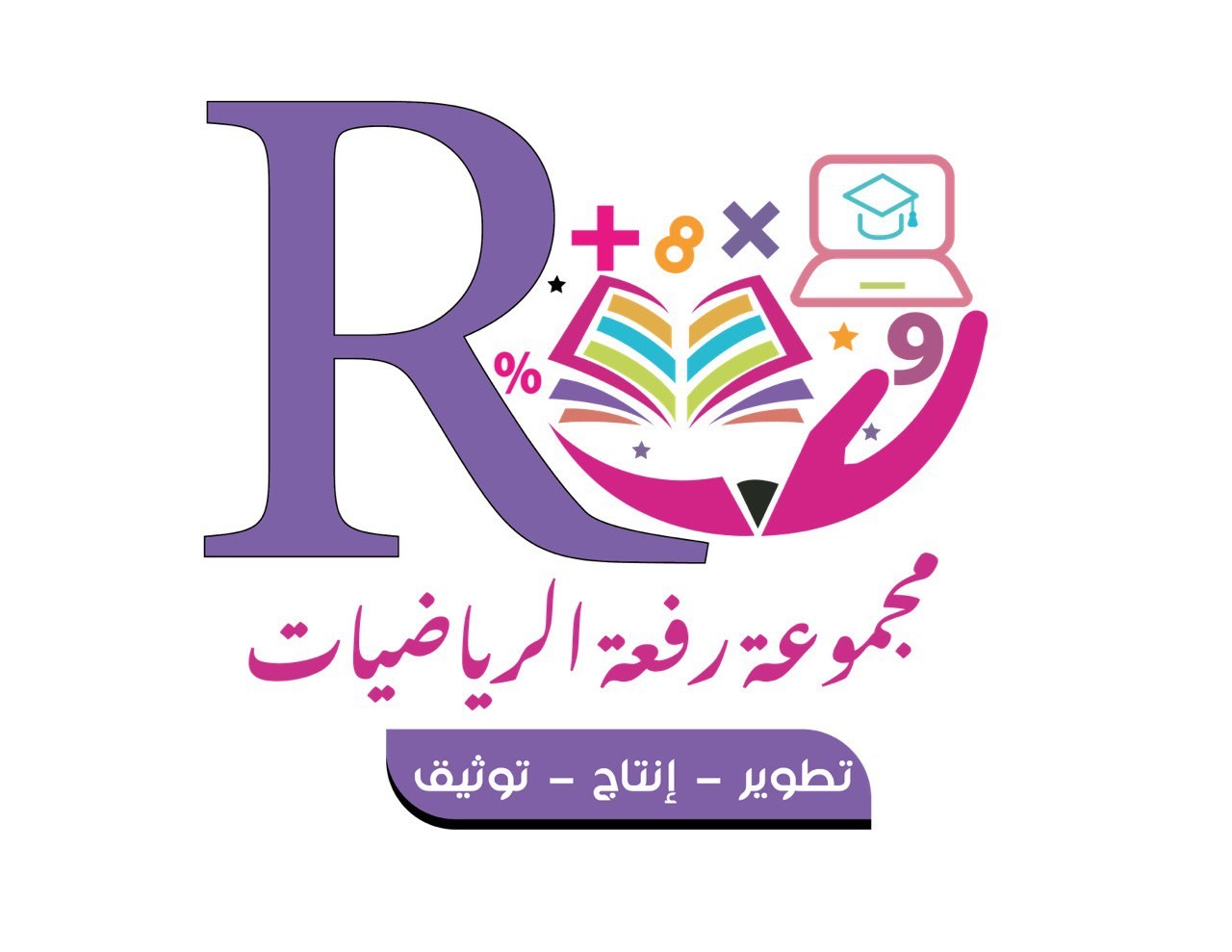 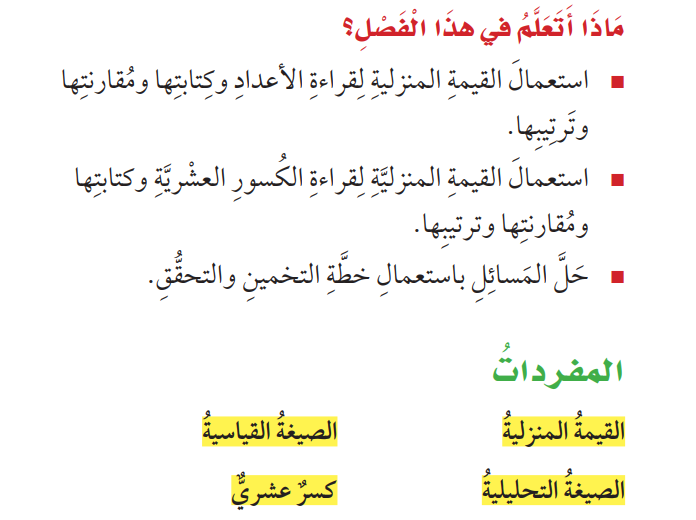 أ/ نوره الأكلبي    صفحة ( 10 )
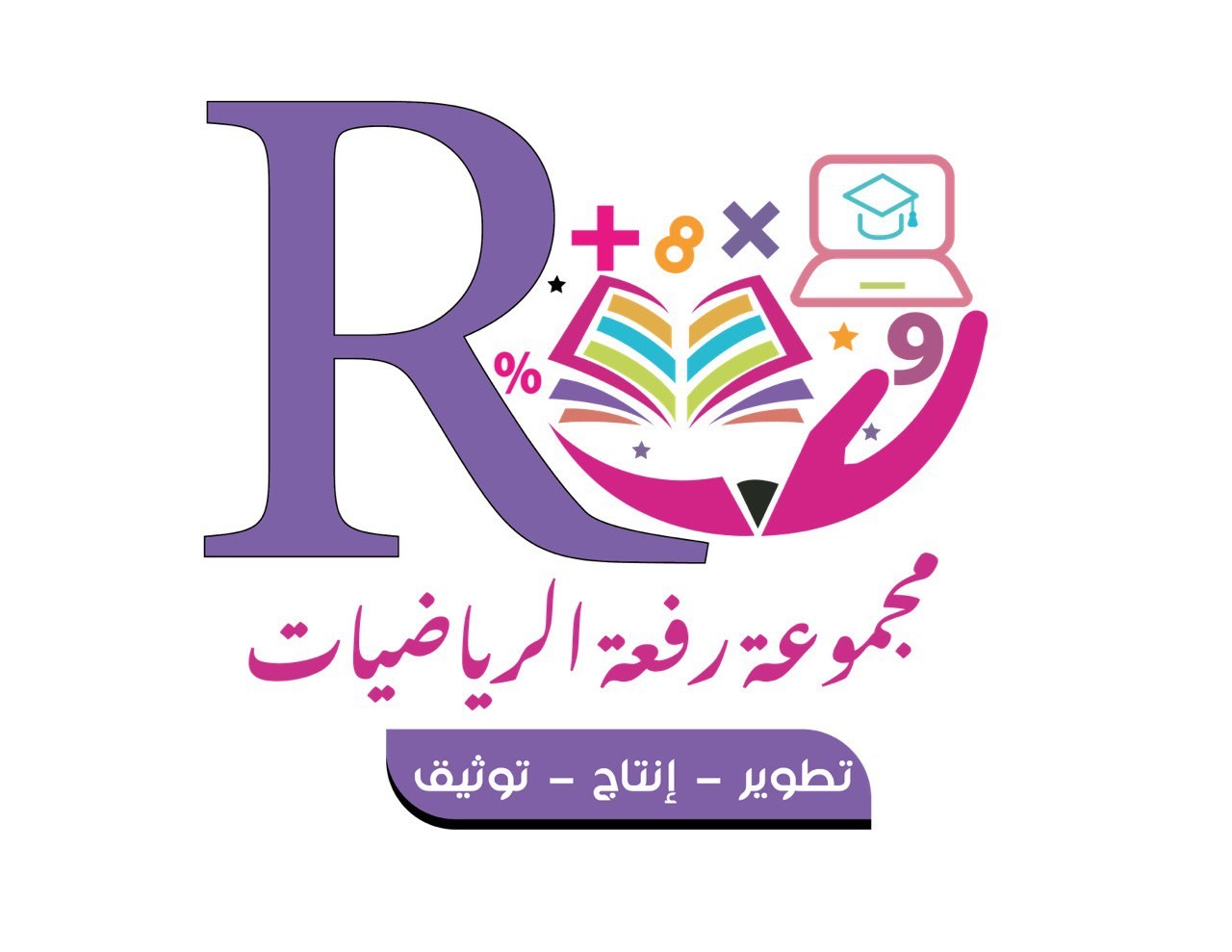 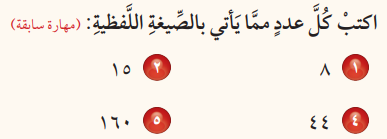 أ/ نوره الأكلبي  صفحة ( 12 )
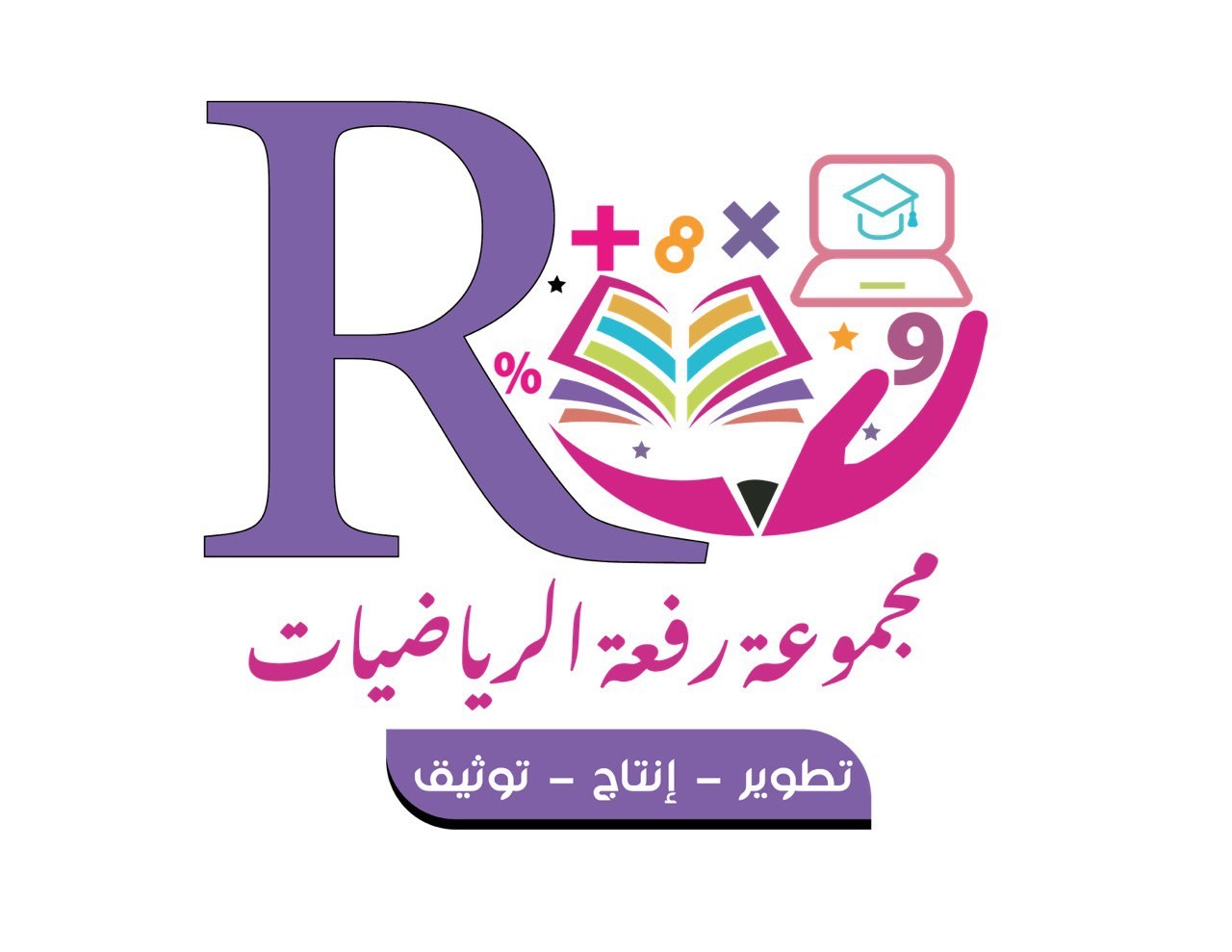 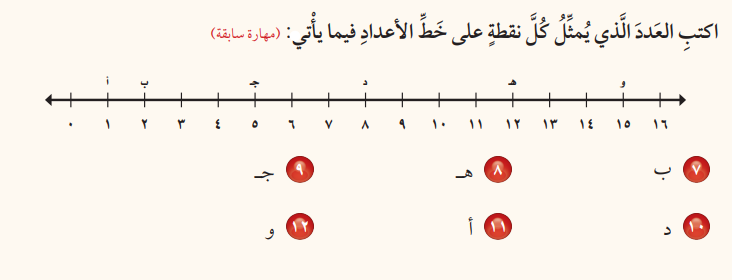 أ/ نوره الأكلبي  صفحة ( 12 )
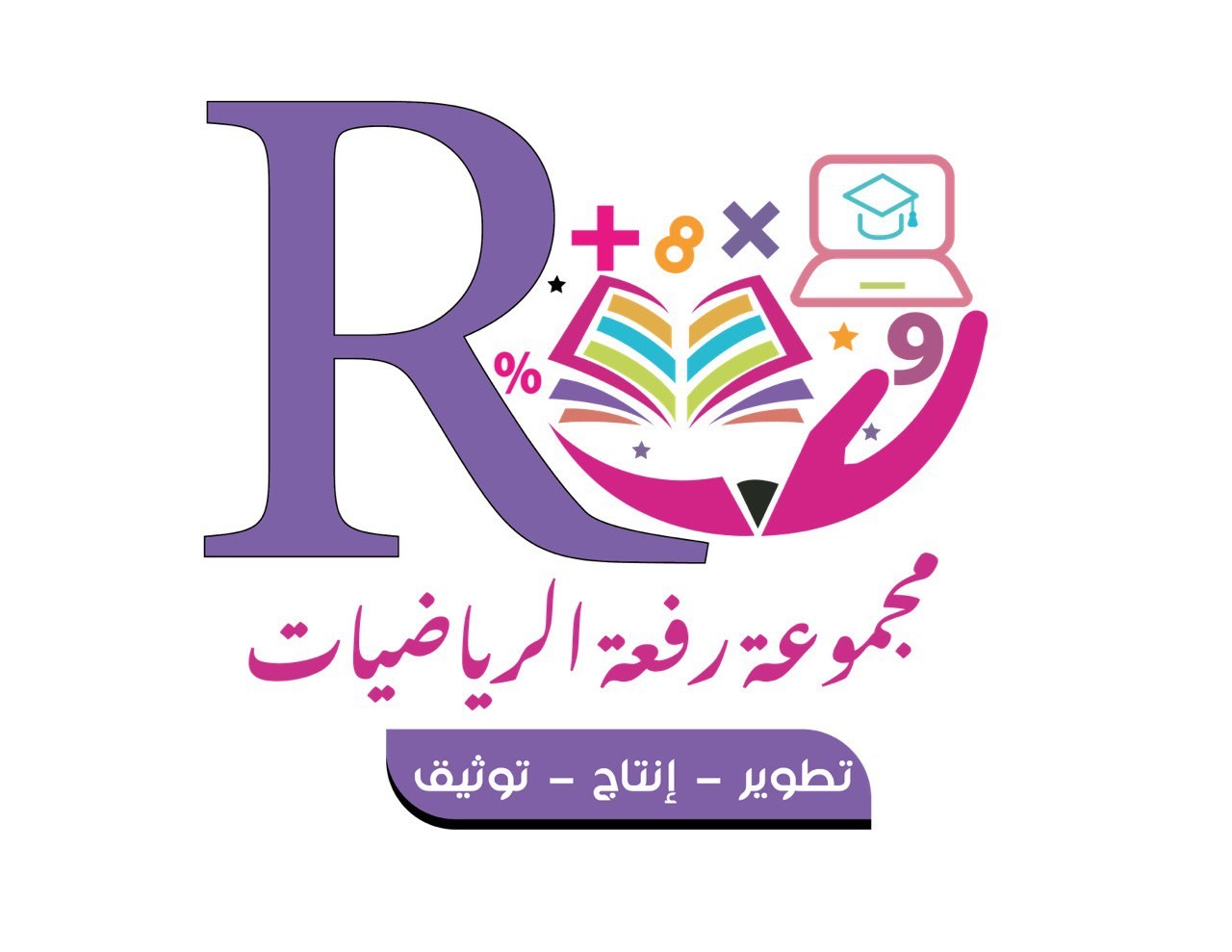 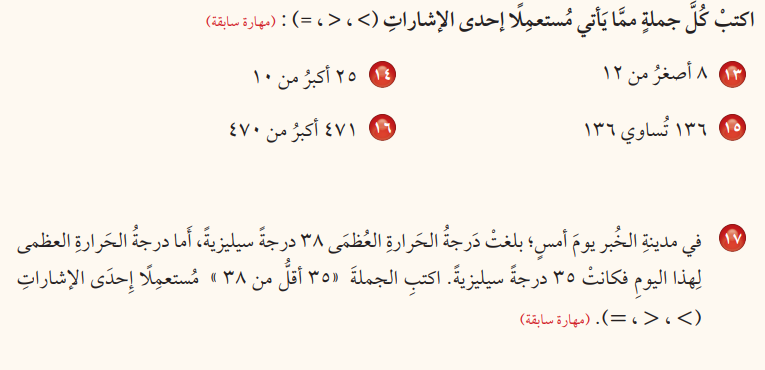 أ/ نوره الأكلبي  صفحة ( 12 )
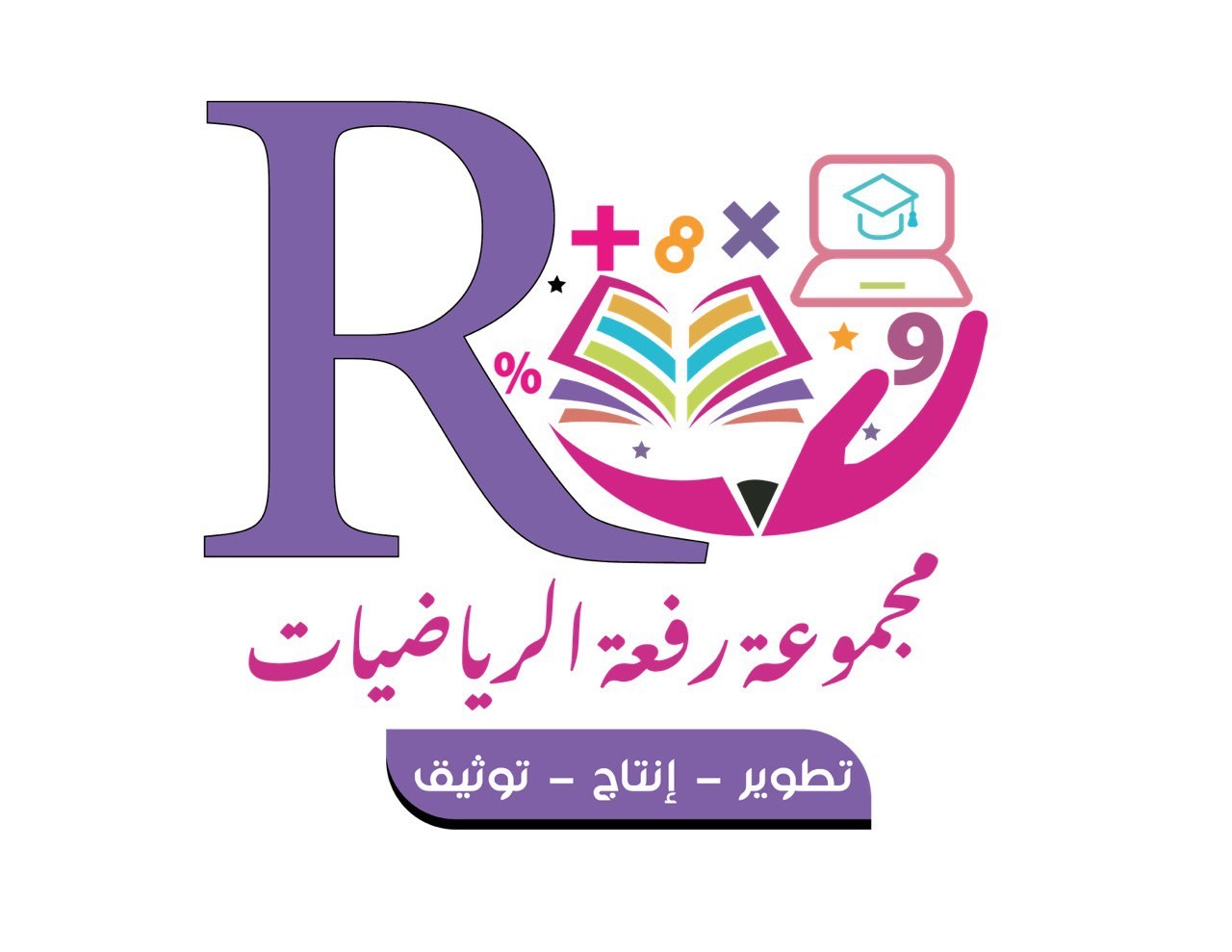 الواجب :
عمل المطوية صفحة ( 11 )
أ/ نوره الأكلبي